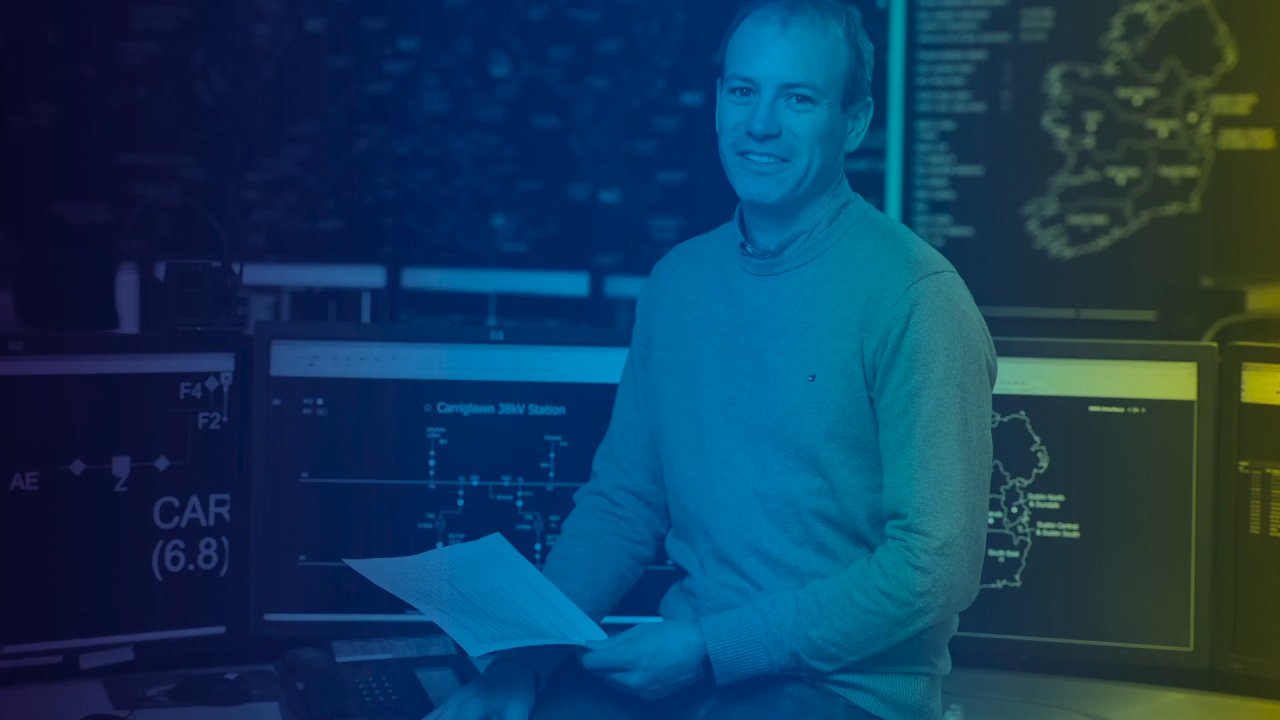 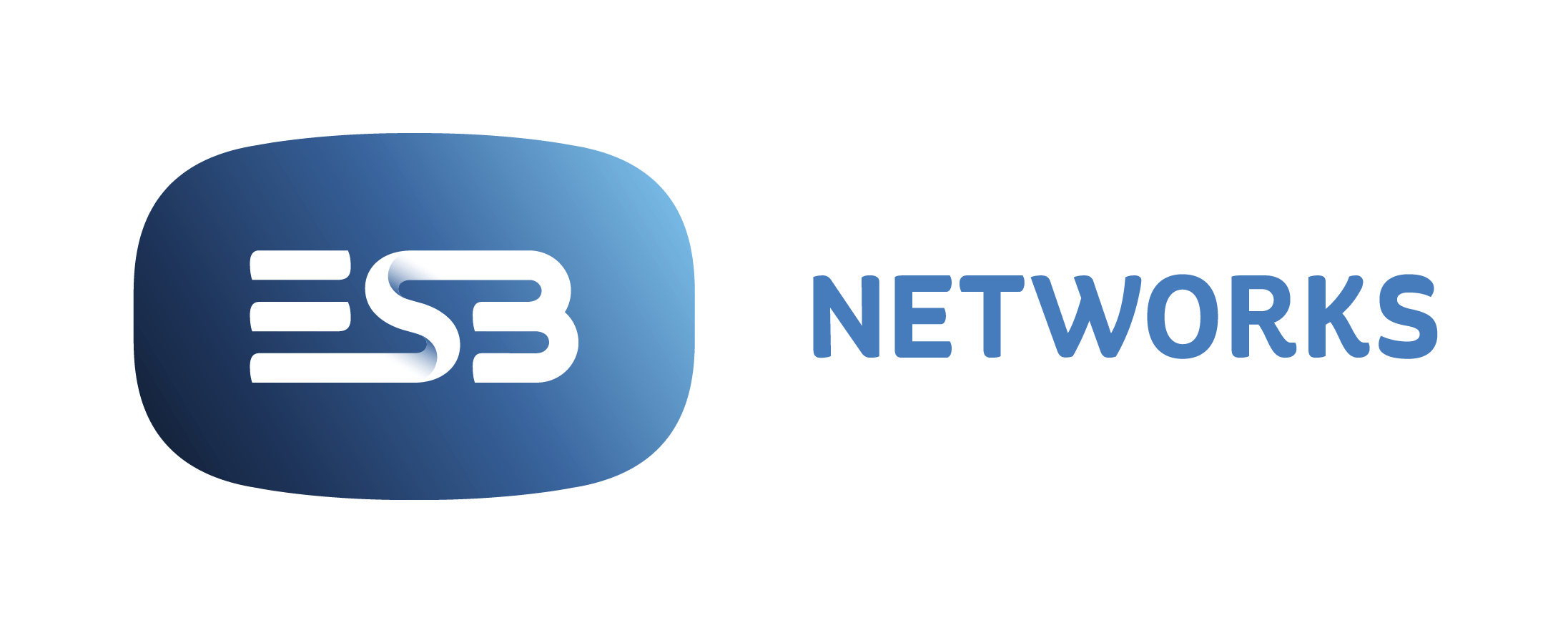 Avoiding Dangers From Electricity
CIF Construction Safety Month 2023
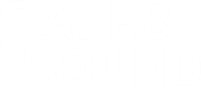 Because we care
This presentation is for information purposes only and is not to be circulated or disseminated without the prior consent of ESB Networks’ Public Safety Manager
Avoiding the Dangers of Electricity – Compliance is Key
Coming in contact with overhead or underground electricity wires or cables is extremely dangerous. The power of electricity is such that any accidental contact or even coming close will result in serious injury can be fatal. 

Compliance with the Health and Safety Authority Approved Codes of Practice in conjunction with your own documented safe systems of work will keep you and your fellow construction workers safe. 

The  Codes of Practice are comprehensive safety documents which require that you understand all requirements and that you implement all the necessary controls to ensure the risk from the overhead and underground electricity network is managed effectively. 

For further safety information to help you stay safe and avoid the dangers of electricity please refer www.esbnetworks/stayingsafe
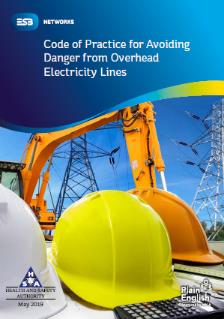 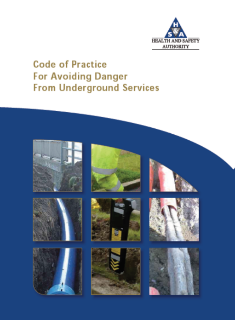 Roles and Responsibilities & Practical Advice
Sets out statutory requirements

Gives practical advice to plant and machinery drivers and operators to avoid coming into contact with overhead electricity lines and underground services

Safe System of Work

Remember the importance of carrying out a risk assessment / SSWP for all work. Consider the hazard of electricity

Always refer to Your Company documentation 

If an electricity cable, telecommunications cable, gas pipeline or water main suffers any impact or any damage, however slight, the incident must be reported to the network operator without any undue delay.
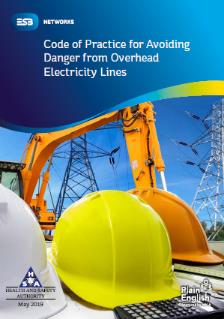 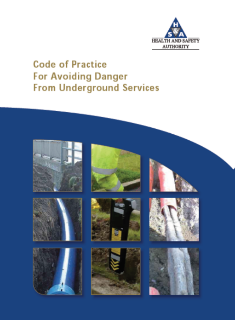 This presentation is for information purposes only and is not to be circulated or disseminated without the prior consent of ESB Networks’ Public Safety Manager.
Poor Construction Practices Put You At Risk
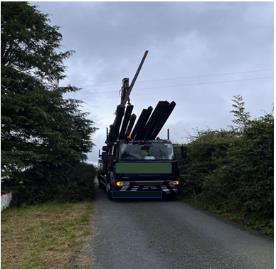 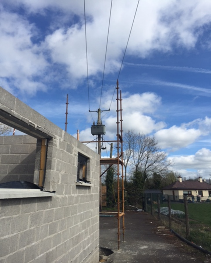 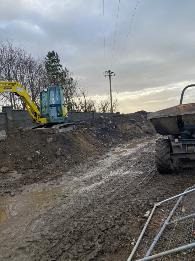 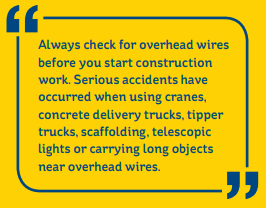 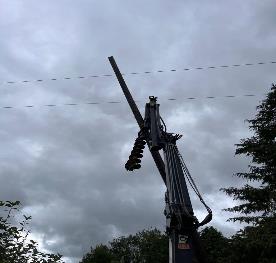 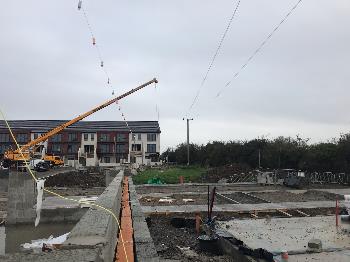 Remember these 5 Steps to Staying safe
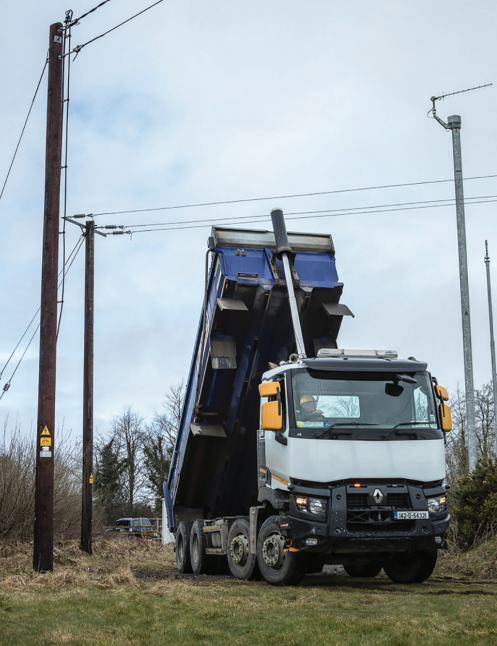 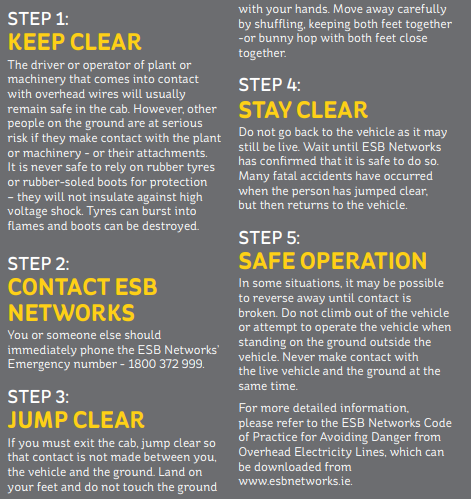 This presentation is for information purposes only and is not to be circulated or disseminated without the prior consent of ESB Networks’ Public Safety Manager.
Do You Know What lies Below?
You should always check the area for signs that might suggest the presence of service cables and use a cable locator and safe digging practice

Always assume that there are more buried cables present than you have located. 

Remember that service cables and public lighting cables may not be shown on the map. 

Always be aware that the depth of cover may be very shallow and that there may be no bricks, warning tape or other protection in place. Some cables may be found at very shallow depths.

Look out for any indication of other services such as gas, water, etc. 

Mark cable position on the ground. You should make the position of all cables located on the ground using waterproof paint or crayon.

If an electricity cable, telecommunications cable, gas pipeline or water main suffers any impact or any damage, however slight, the incident must be reported to the network operator without any undue delay.
Always Dial Before you Dig
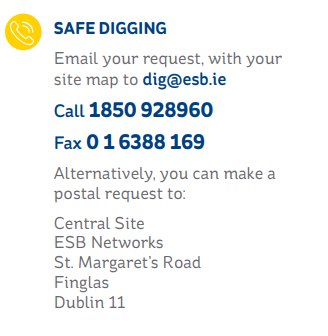 1800 928 960
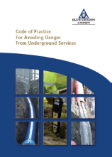 This presentation is for information purposes only and is not to be circulated or disseminated without the prior consent of ESB Networks’ Public Safety Manager.
Poor Construction Practices Put You At Risk
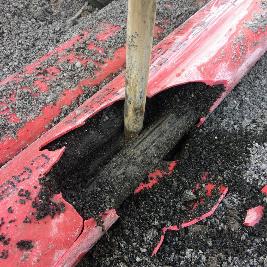 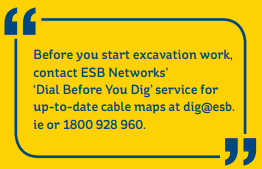 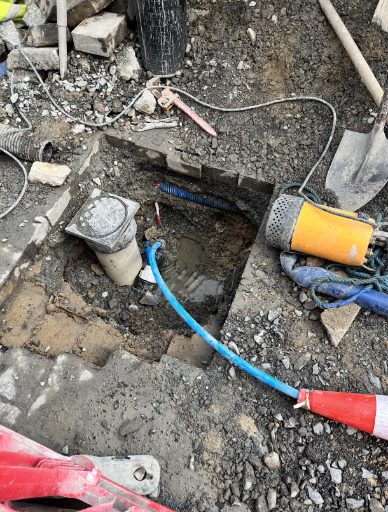 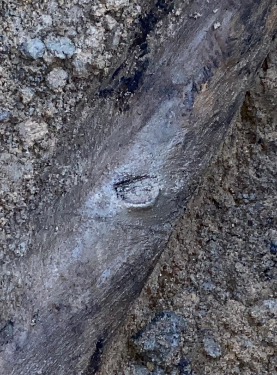 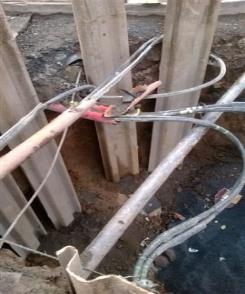 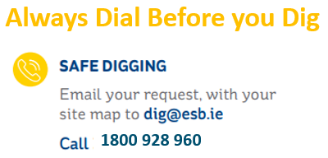 Are You Feeling Lucky?
This presentation is for information purposes only and is not to be circulated or disseminated without the prior consent of ESB Networks’ Public Safety Manager.
Key Safety Takeaways from Today
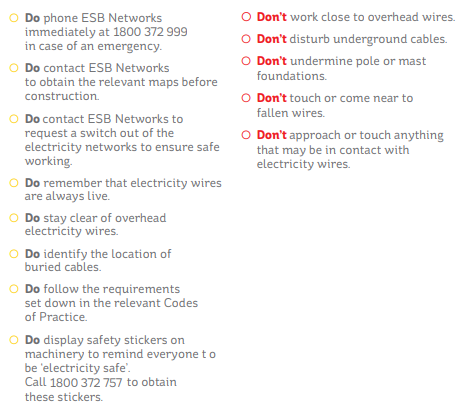 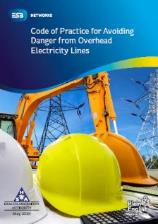 Your Roles & Responsibilities


Sets out statutory requirements

Always Implement Safe System of Work

Remember the importance of carrying out a risk assessment / SSWP for all work. Consider the hazard of electricity

Always refer to Your Company documentation
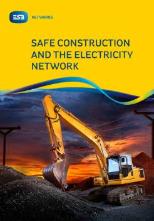 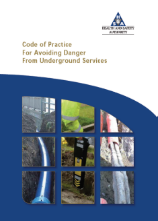 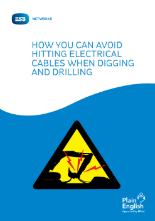 https://www.esbnetworks.ie/staying-safe/staying-safe
This presentation is for information purposes only and is not to be circulated or disseminated without the prior consent of ESB Networks’ Public Safety Manager.
If The Worst Happens….
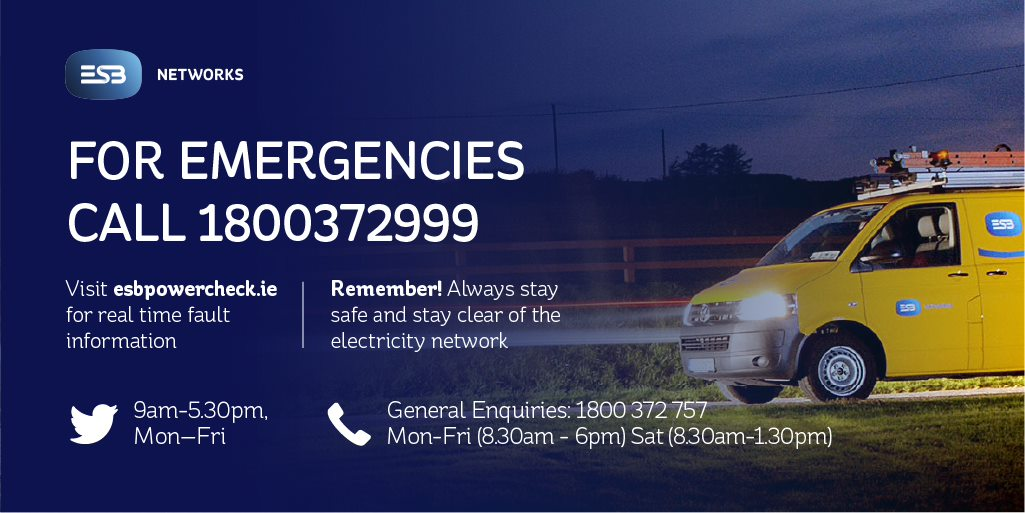 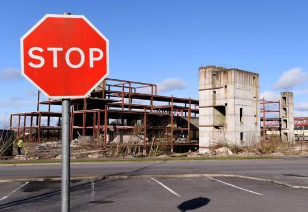 Stay Safe, 
	Stay Clear
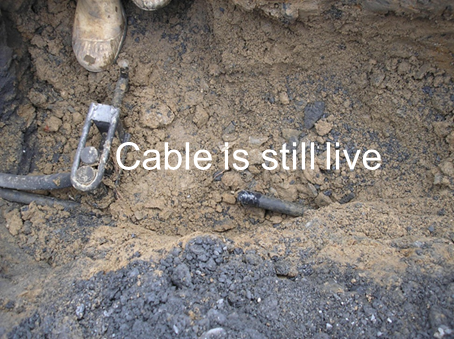 This presentation is for information purposes only and is not to be circulated or disseminated without the prior consent of ESB Networks’ Public Safety Manager.
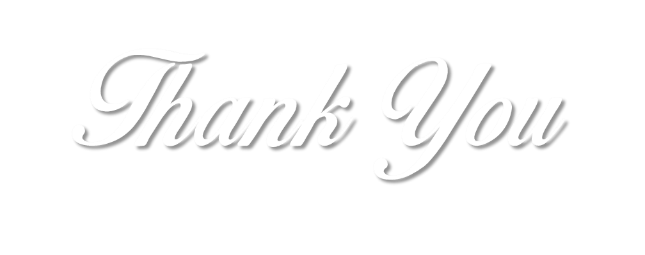